আজকের ক্লাসে সবাইকে স্বাগতম
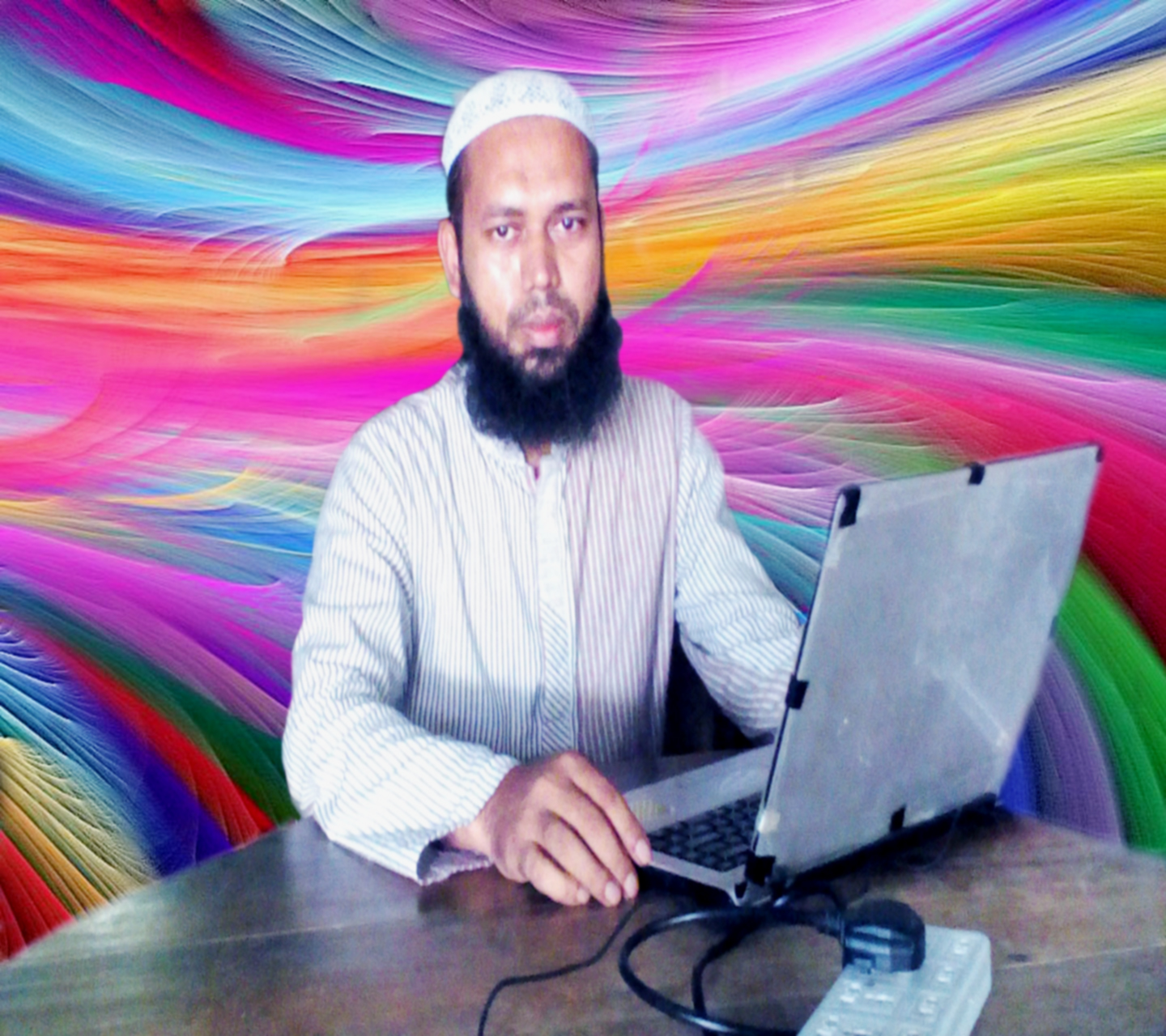 শিক্ষক পরিচিতি
মোঃ মুহসিন সরদার
সহকারি শিক্ষক (কৃষি)
জাড়িয়া ইসলামিয়া সিদ্দিকিয়া দাখিল মাদ্রাসা
ফকিরহাট , বাগেরহাট।
মোবাইলঃ ০১৭২৭ ২৯৬ ২২৫
              ০১৯৭৭ ২৯৬ ২২৫
পাঠ পরিচিতি
শ্রেণীঃএবতেদায়ি ৫ম
বিষয়ঃ বিজ্ঞান
অধ্যায়ঃ ৩
পাঠঃ জীবনের জন্য পানি
পাঠ্যাংশঃ পানি দুষণ
সময়ঃ ৪৫ মিনিট
শিখনফল
১)  পানি দুষণের কারন বলতে পারবে।
২)পানি দুষণের প্রভাবে ক্ষতিকর দিক গুলো জানতে পারবে।
৩)পানি দুষণ প্রতিরোধে প্রয়োজনীয় পদক্ষেপ নিতে পারবে।
চল একটি ভিডিও দেখি
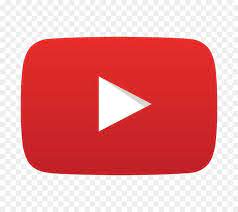 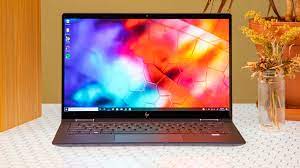 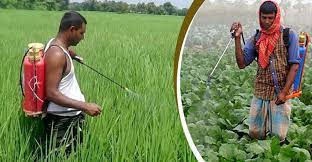 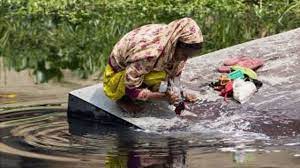 পানি 
দুষণের 
কারণ
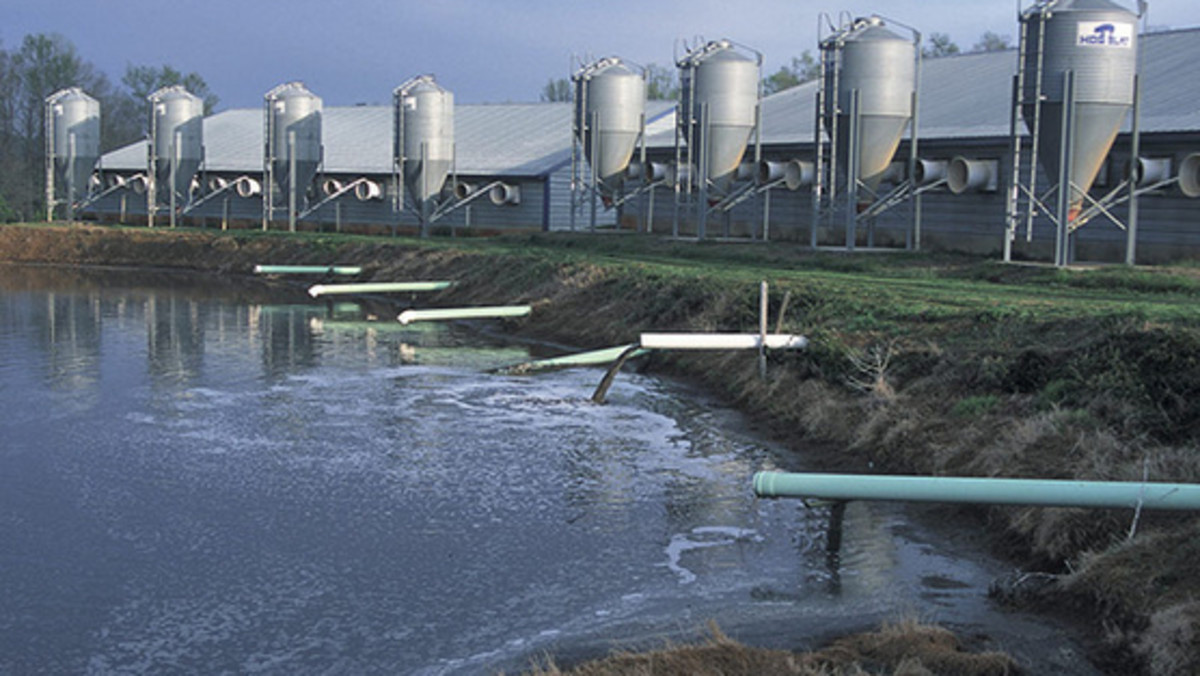 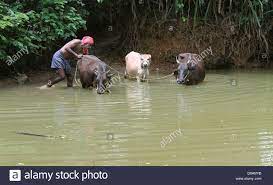 পানি দুষণের প্রভাব
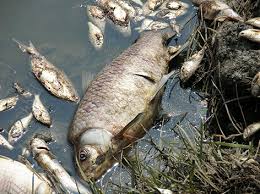 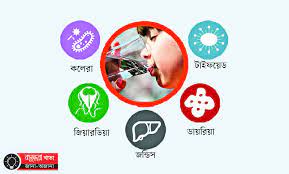 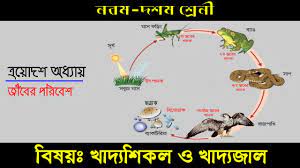 নিরব পাঠ
পাঠ্য বইয়ের ২১ পৃষ্ঠা বের করে নিরবে পড়।
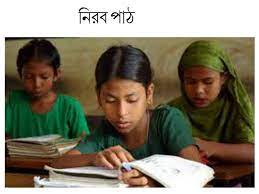 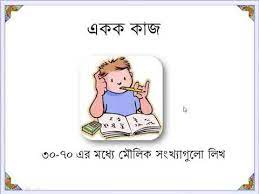 পানি বাহিত ২টি রোগের নাম বল
পানি দুষণের ২টি কারণ বল
মুল্যায়ন
সঠিক উত্তর জানতে সম্ভাব্য উত্তরের উপর ক্লিক করুন।
১।   কোনটি পানি দুষনের কারণ ?
ক) ধোঁয়া
খ) ক্ষতিকর গ্যাস
গ) হর্ন বাজানো
ঘ) নর্দমার বর্জ্য
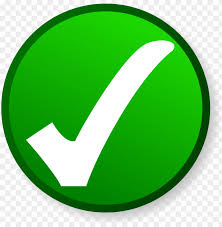 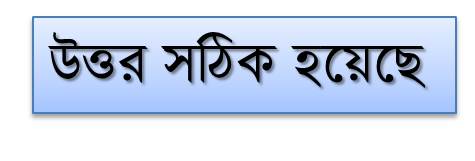 ধন্যবাদ
পরবর্তি প্রশ্ন
উত্তর ভূল হয়েছে
দুঃখিত
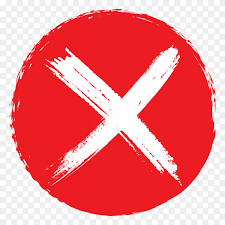 আবার চেষ্টা করুন
মুল্যায়ন
সঠিক উত্তর জানতে সম্ভাব্য উত্তরের উপর ক্লিক করুন।
২। পানিতে মিশে থাকা বালি, কাদা ইত্যাদি সরানোর প্রক্রিয়াকে কী বলে ?
ক) ছাঁকন
খ) থিতানো
গ) ফুটানো
ঘ) ঘনীভবন
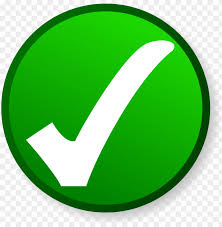 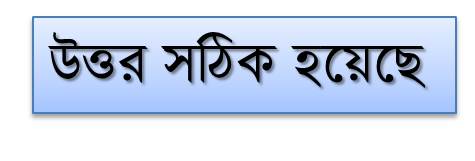 ধন্যবাদ
পরবর্তি প্রশ্ন
উত্তর ভূল হয়েছে
দুঃখিত
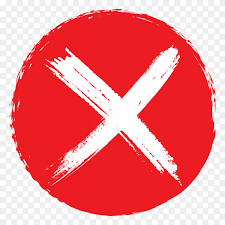 আবার চেষ্টা করুন
মুল্যায়ন
সঠিক উত্তর জানতে সম্ভাব্য উত্তরের উপর ক্লিক করুন।
৩। পানি জীবাণুমুক্ত করতে কত সময় ধরে পানি ফুটাতে হবে ?
ক)  ১০ মিনিটের বেশি
খ) ২০ মিনিটের বেশি
ঘ)  ৪০ মিনিটের বেশি
গ)  ৩০ মিনিটের বেশি
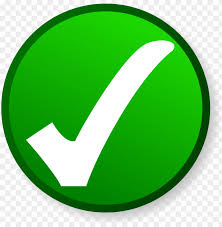 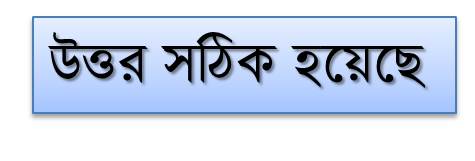 ধন্যবাদ
পরবর্তি কাজ
উত্তর ভূল হয়েছে
দুঃখিত
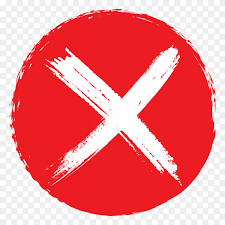 আবার চেষ্টা করুন
বাড়ির কাজ
পানি দুষন কমানোর ৫টি উপায় খাতায় লিখে আনবে।
বিশুদ্ধ পানির অপর নাম জীবন।
 তাই আমাদের উচিৎ এই পানিকে বিশুদ্ধ রাখা।
ধন্যবাদ
পরিশেষে
সবার উজ্জ্বল ভবিষ্যৎ কামনা করে এবং আগামী ক্লাসের আমন্ত্রন জানিয়ে আজকের মত বিদায়।